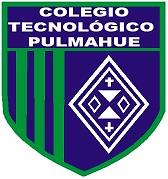 Fecha: 
30 JUNIO 2020
FILOSOFÍA 3° MEDIO
Docente: LAUTARO BAHAMONDE MANSILLA
clase n°: 13
Curso: 3° AÑO MEDIO
Email para consultas: lautaro.1@live.cl
Colegio tecnológico Pulmahue Rancagua
RESUMEN UNIDAD 1: LA FILOSOFÍA ES NECESARIA PARA LA TEORÍA Y PRÁCTICA POLÍTICA. El Contrato Social según Rosseau, Hobbes y Locke.
OBJETIVOS:

Revisaremos el Interaccionismo Simbólico e intentaremos observar como se aplica en el sistema occidental.
Colegio Tecnológico Pulmahue - Rancagua
INTERACCIONISMO SIMBOLICO
Resumen
La Interacción Simbólica se refiere a una proceso en el cual los seres humanos interactúan con símbolos para obtener significados.
El Interaccionismo Simbólico debe su nombre a Herbert Blumer, pero su máximo representante es George Herbert Mead.
Mediante la Interacción simbólica adquirimos información e ideas.
Esta corriente surgió a partir del Pragmatismo Filosófico y el Conductismo Social.
Palabras Claves
Introducción
Interaccionismo Simbólico es una corriente de pensamiento micro sociológica, relacionada también con la antropología y la psicología social, que se basa en la comprensión de la sociedad a través de la comunicación.
Se utiliza para designar un enfoque relativamente definido del estudio de la vida de los grupos humanos y del comportamiento del hombre.
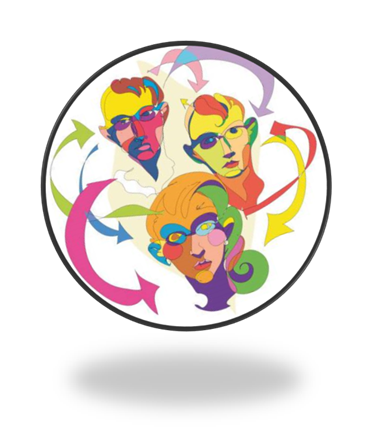 (1979:18-19).
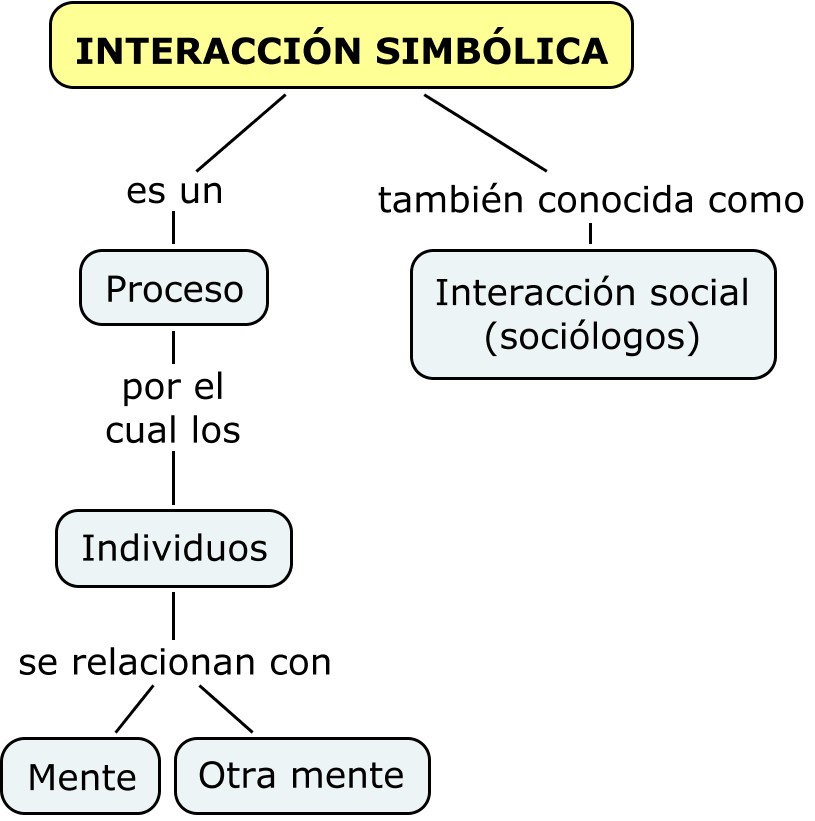 Cronk,1987;Miller,1982a
GEORGE HERBERT MEAD
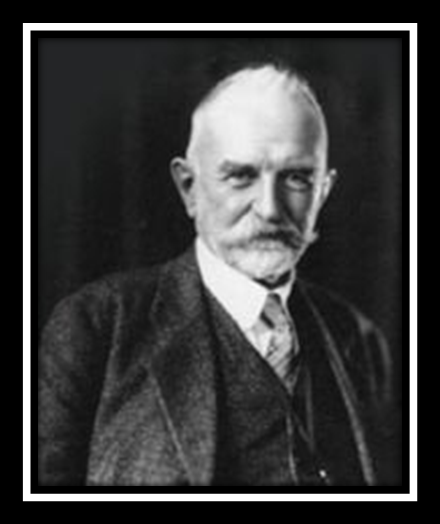 Mead 1934/1962:14